The 2012 Study of Analytics in Higher EducationJacqueline Bichsel, Ph.D.Senior Research Analyst, ECAR
Analytics: EDUCAUSE Initiative for 2012
Year of Data Analytics (YODA)
Focus of Game Changers (Diana Oblinger)
Many publications, including reports, research bulletins, and case studies: http://www.educause.edu/library/analytics
Major ECAR study: http://www.educause.edu/library/resources/2012-ecar-study-analytics-higher-education
ECAR Analytics Study Methodology
Seven focus groups
Two surveys
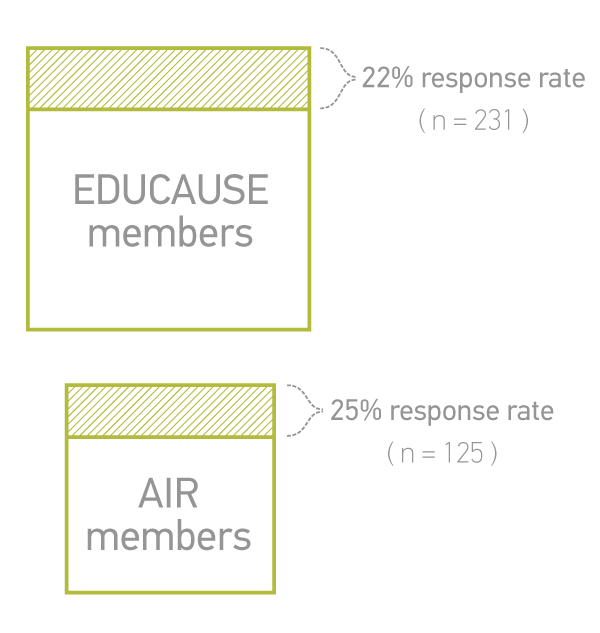 IT and IR professionals from around the country
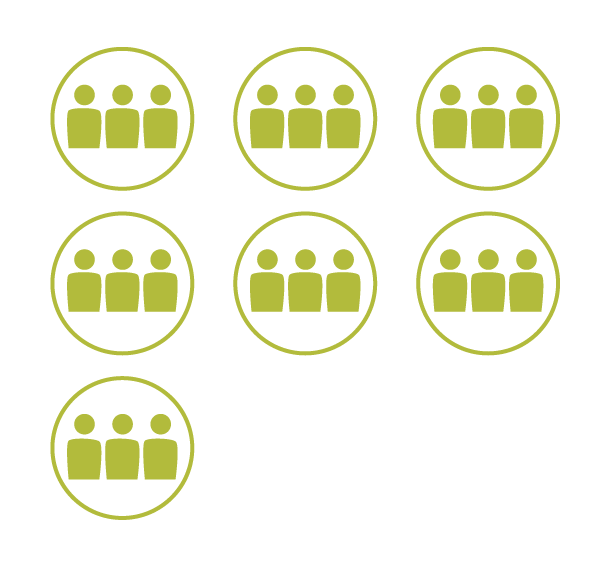 When I Hear Analytics, I Think of…
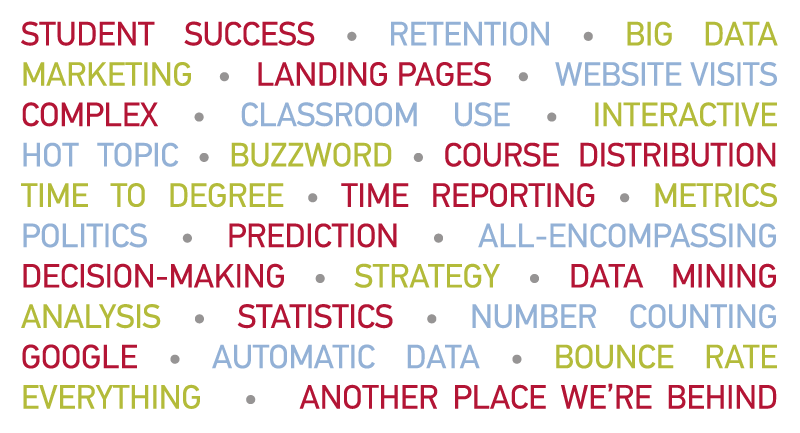 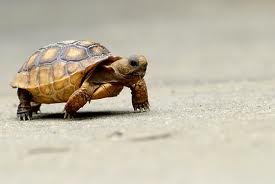 Defining Analytics
Analytics is the use of data, statistical analysis, and explanatory and predictive models to gain insights and act on complex issues. (EDUCAUSE)
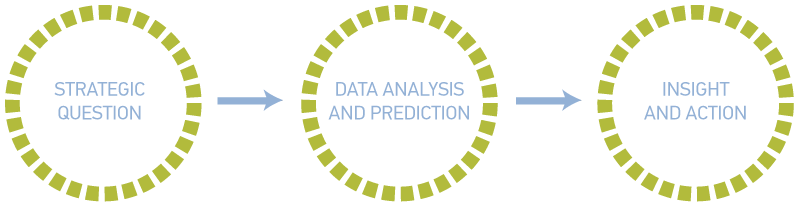 Analytics Is a Priority
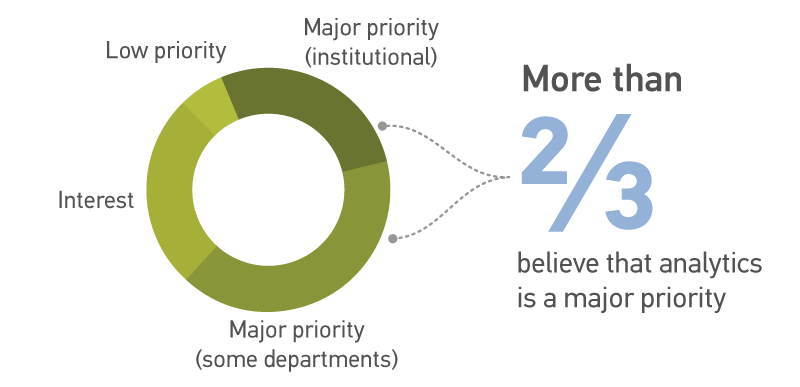 Analytics Is a Priority
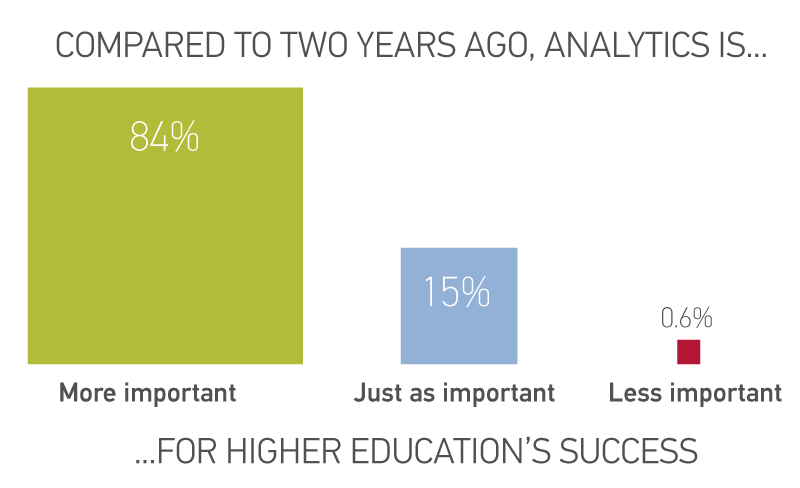 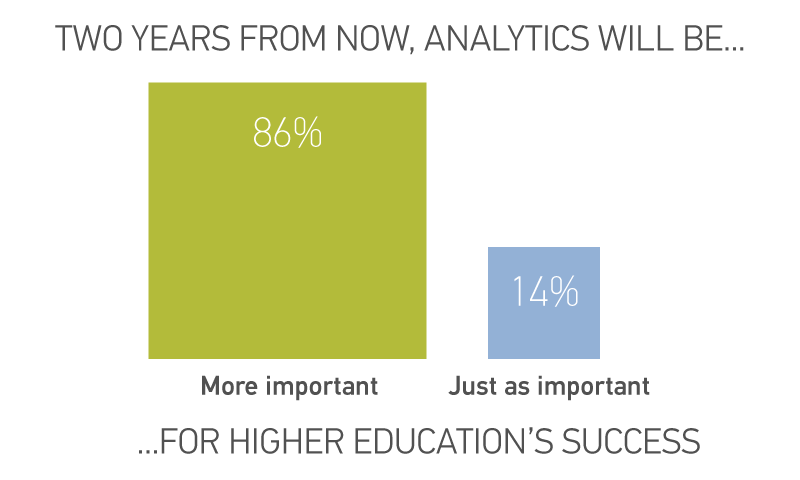 Benefits of Analytics
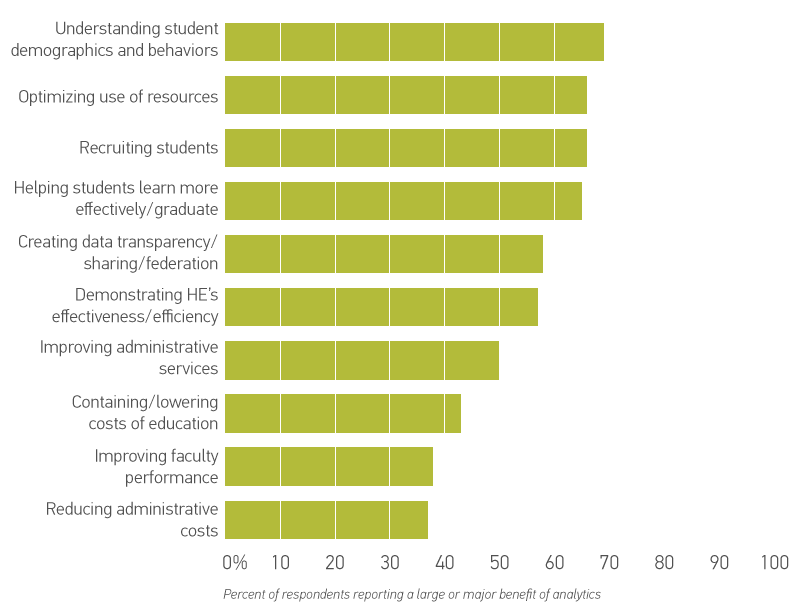 But Analytics Use Is Lagging
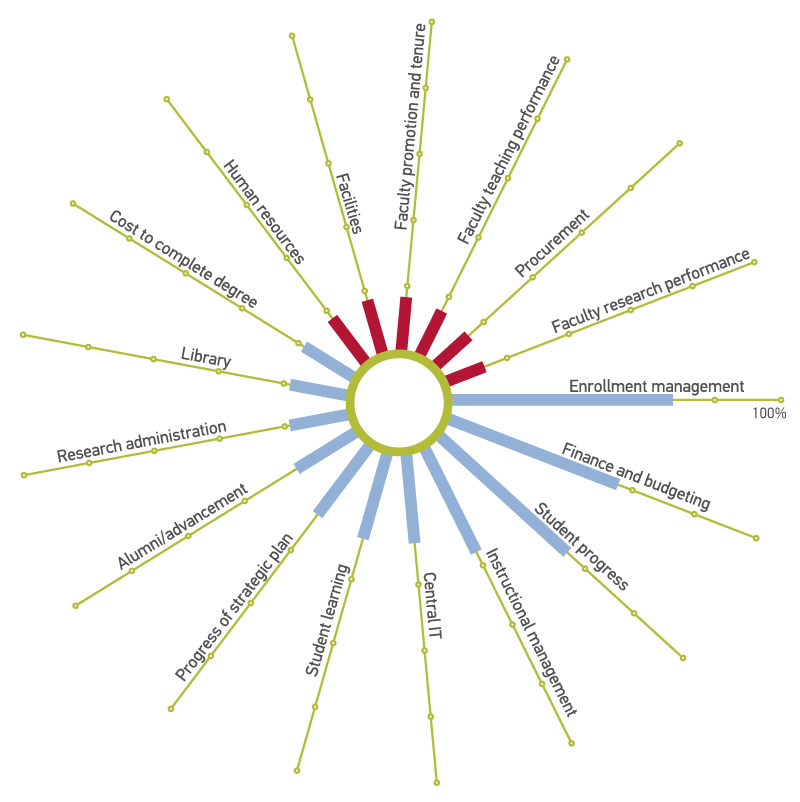 …particularly in areas of administrative and faculty activities
Still, Predominant Use of Static Data
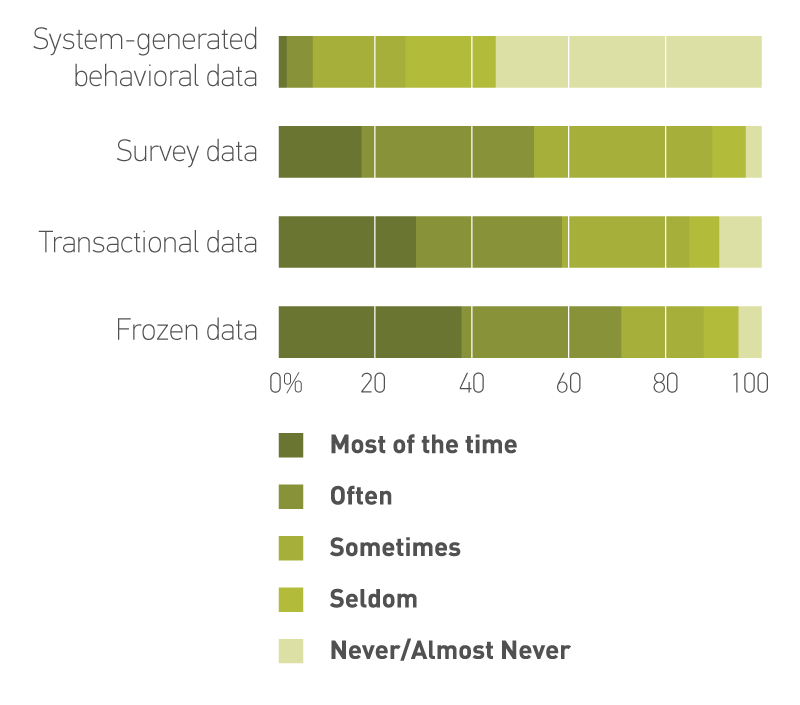 Concerns About Analytics
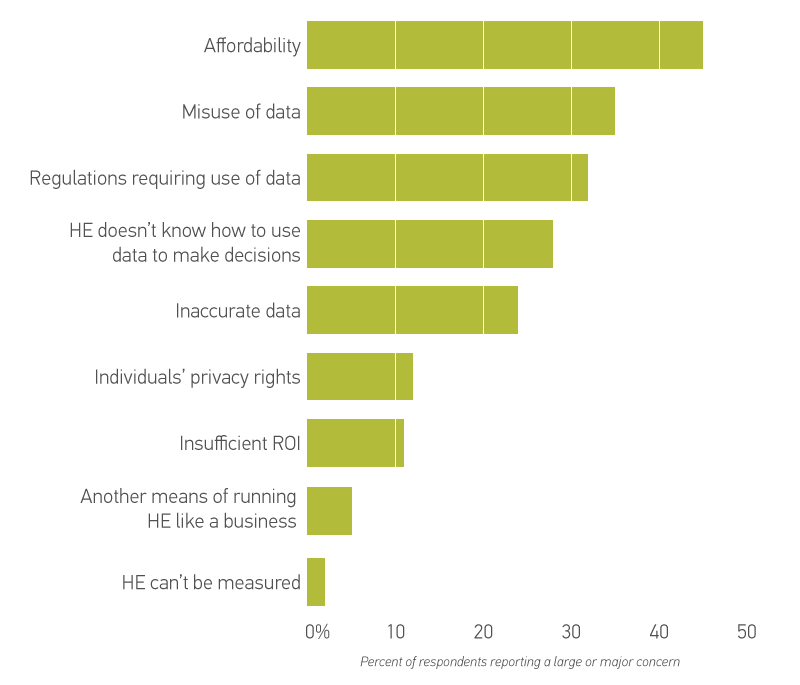 What Is In Place for Analytics
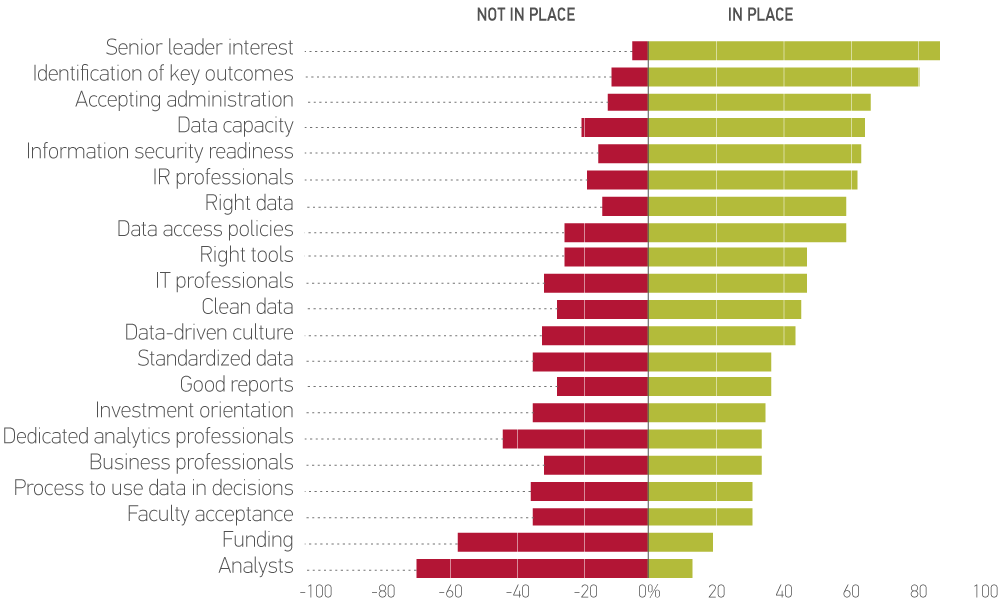 Higher Education’s Progress
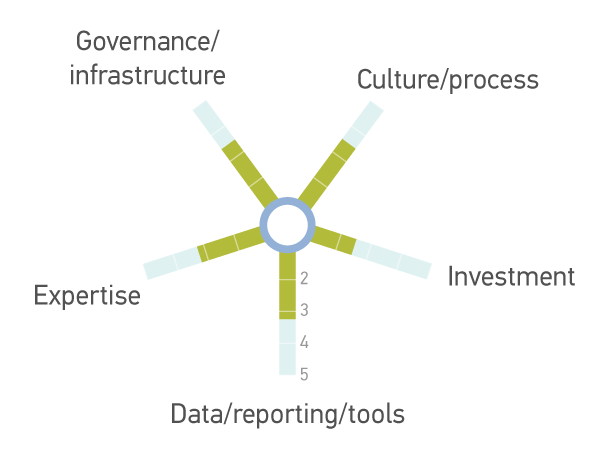 Recommendations
Map out strategy and planning.
Questions drive analytics, not data or tools.
Develop an important win.
Show value of using data to drive decisions.
Invest in people over tools.
Don’t wait for perfection.
Encourage partnerships and communication.
Recommendations
Plan for infrastructure that supports analytics across the institution.
All important: data accessibility
Plan for IT support.
Training, resources, tools
Benchmark to provide context.
ECAR Analytics Maturity Index
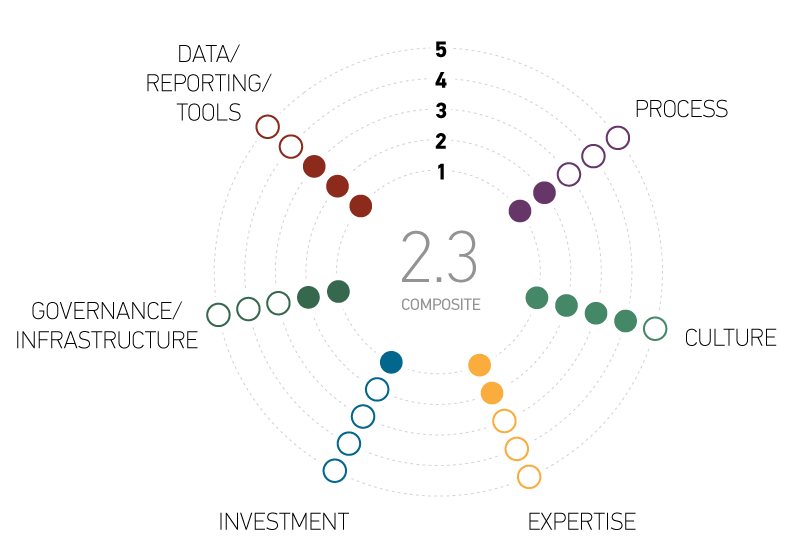 ECAR Analytics Maturity Index
Publicly available through ECAR site: http://www.educause.edu/library/resources/2012-ecar-study-analytics-higher-education
THANK YOU
Gates Foundation
Association for Institutional Research (AIR)
Subject matter experts: Jerry Grochow, Joel Hartman, Vernon Smith, & John Campbell.
Susan Grajek, Pam Arroway, Eden Dahlstrom, & Greg Dobbin (EDUCAUSE in-house expert feedback and reviews).
Tyson Anderson (graphics).